Challenges of the New Era: 
Keeping the International Community of Tallinn University Informed


Rein Olesk
Internal Communication Specialist
Tallinn University
Rumor has it
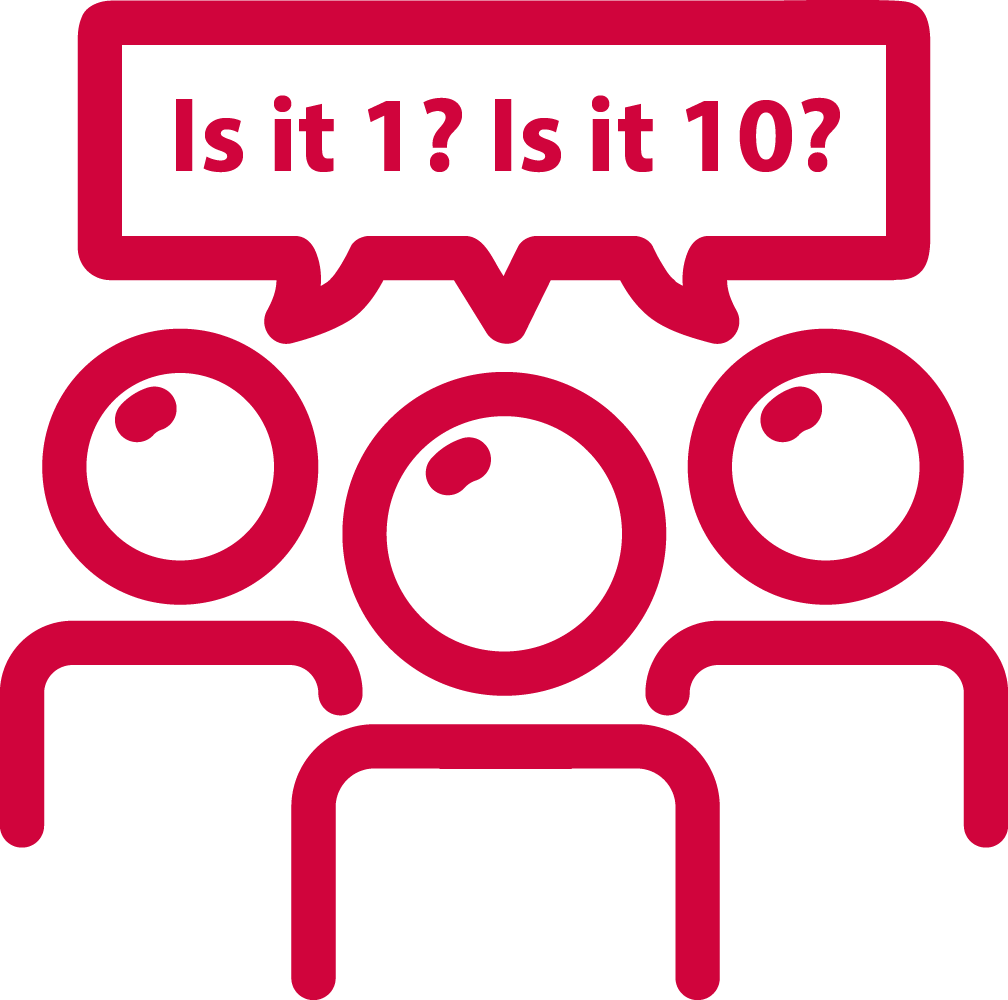 ~7000 students and ~1000 employees
Two days is hell of a long period during crisis
If you don’t talk about numbers, then the numbers will be spoken for you
And we learned from that!
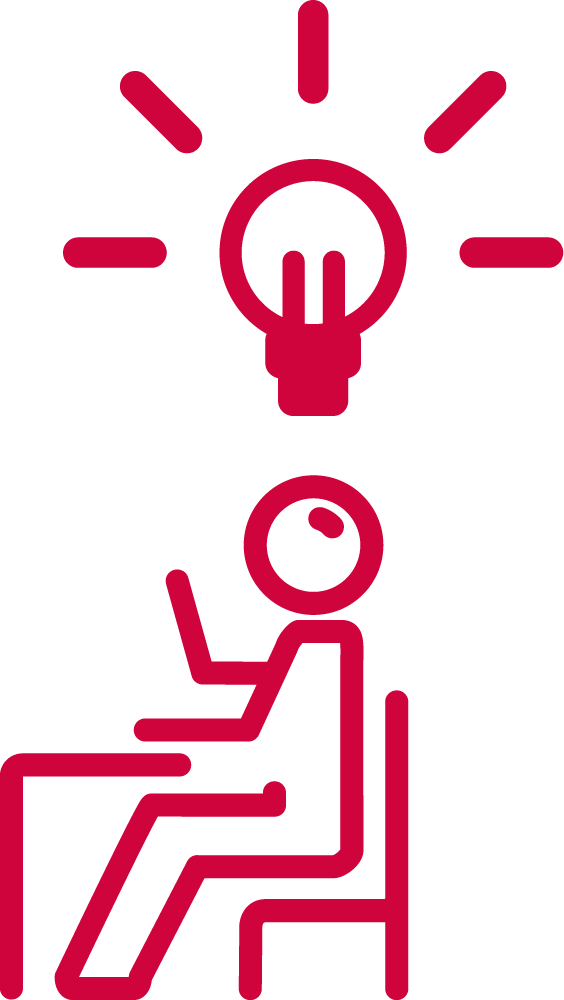 Weekly Newsletter in Estonian every Monday
Weekly Newsletter in English every Tuesday
COVID-19 note in Estonian and in English every Tuesday
Infosessions with simultaneous translation into English
Concerns of international students
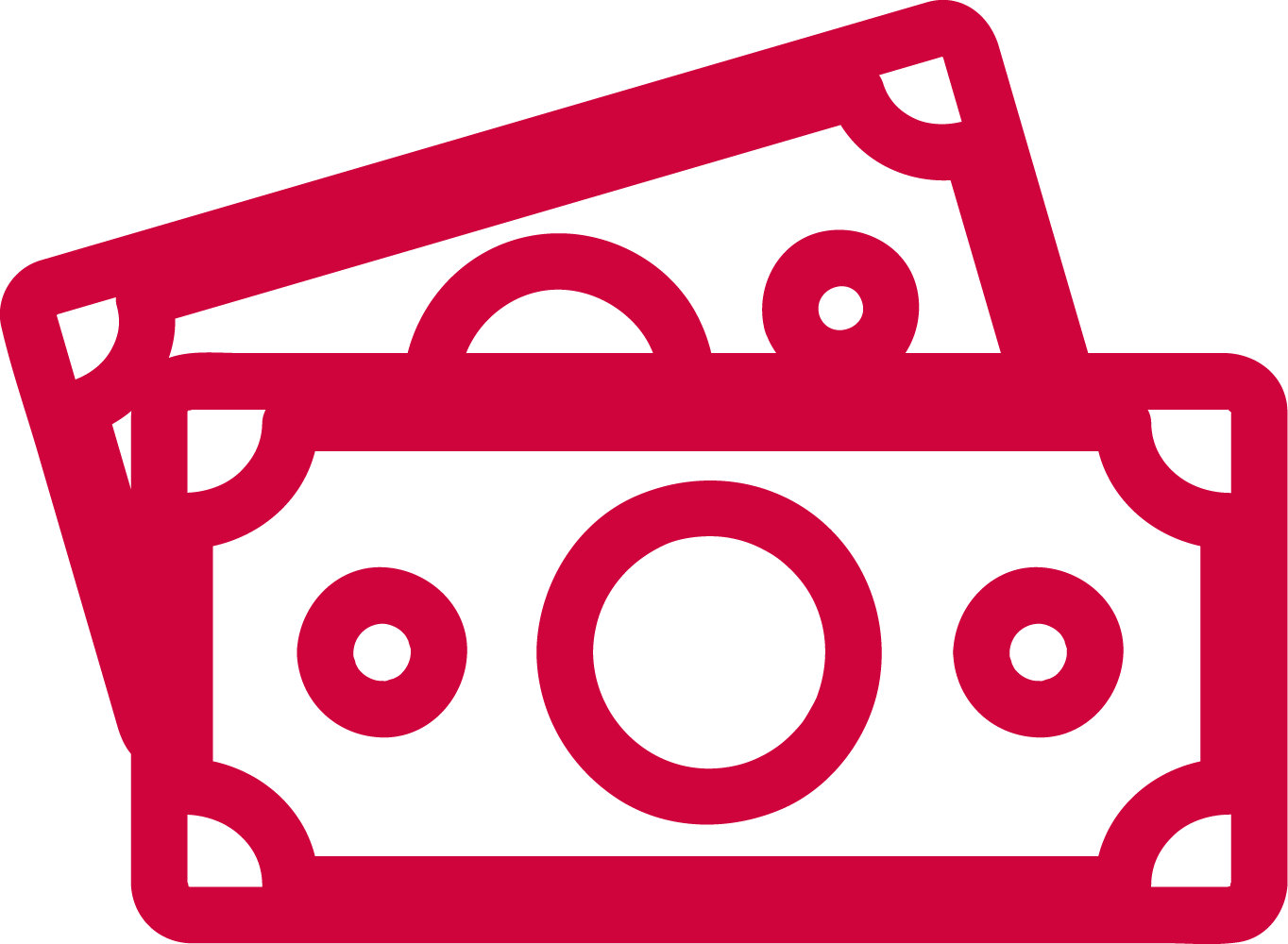 “In the aspect of COVID-19, I feel safe in Estonia.”
“Financially, I do not feel safe here.”
Transition to e-learning
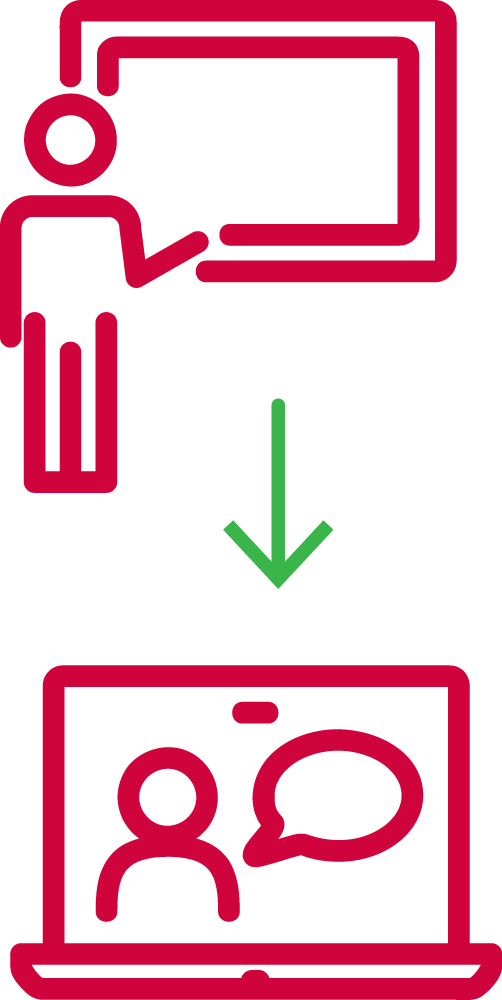 Tallinn University managed well ...
... yet everyone had that one lecturer
Lecturers should have supervisors
Not enough time between contact and online classes
Are they pleased with communication?
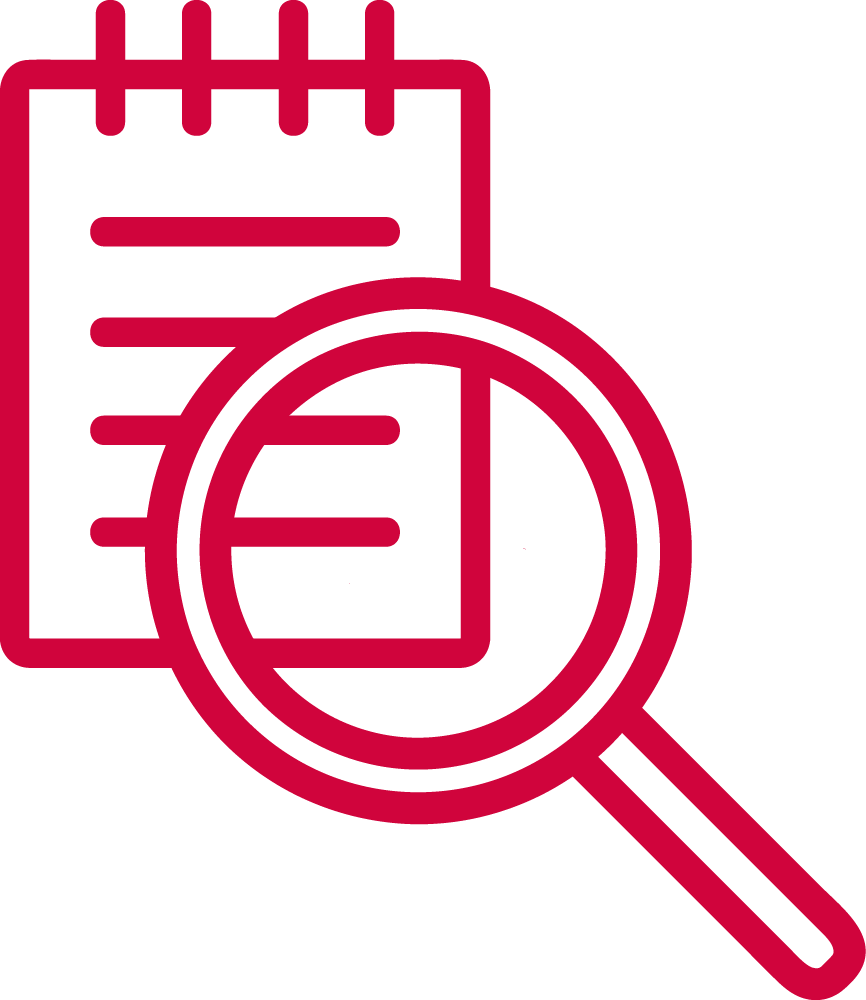 Overall, yes, they are! Not perfect, but good
Letters should be compact and not too long
And who are the real communication heroes?
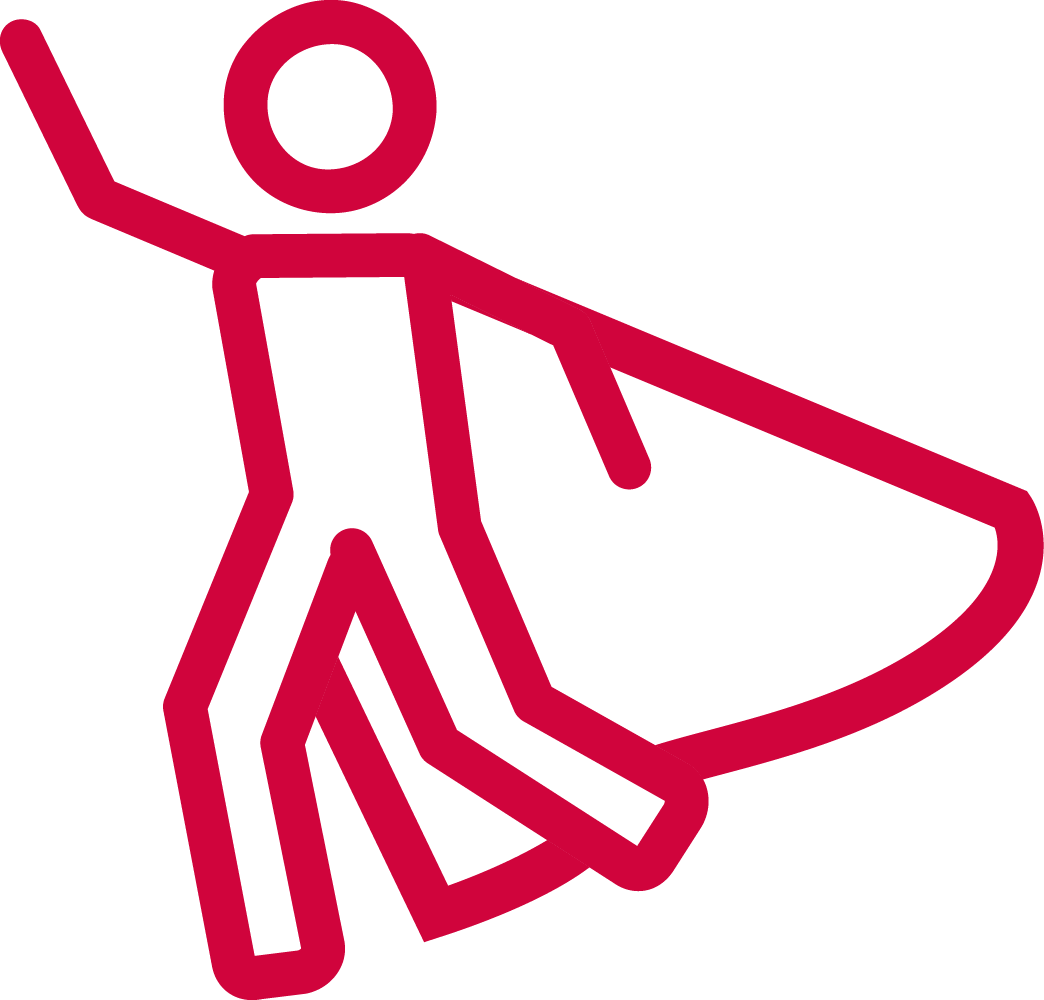 Study counsellors and programme coordinators!
thank you!